Writing and Holding an IND- IIT DevelopmentWeek 3- Proposing and Conducting a Clinical Trial
J. Kaitlin Morrison, PhD
Director of UNC Lineberger Sponsored Clinical Research
Assistant Professor of Medicine- Hematology 
Kaitlin_Morrison@med.unc.edu
Who is There to Help me? The Office of UNC Lineberger Sponsored Clinical Research
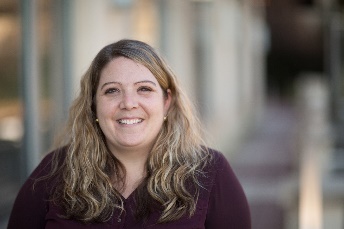 We can help you:
Figure out what regulations apply to your study
Submit to the FDA on your behalf (IND & IDE templates)
Submit an IND/IDE exemption determination to the PRC (SOP and WI-31)
Make sure that your study team has the right information
Draft appropriate protocol, ICF & patient education materials
Lead protocol and correlative review meetings (SOP and WI-31)
Facilitate the transition of your study from the bench to the clinic
Help you find LCCC sources to enable clinical development
Interact with the Institutional COI Board
Train you on your responsibilities
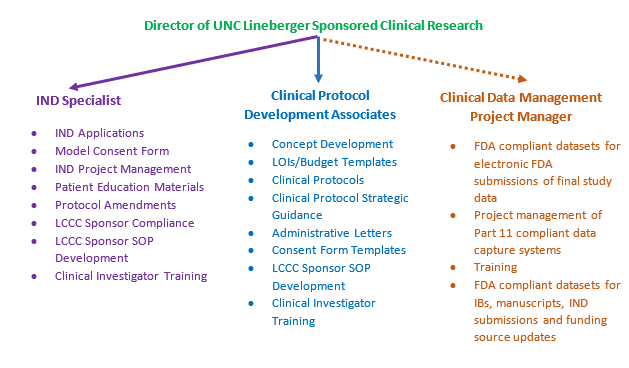 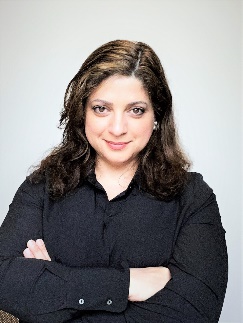 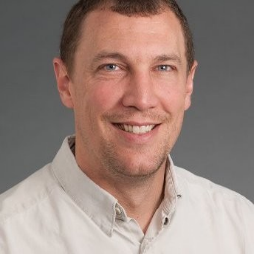 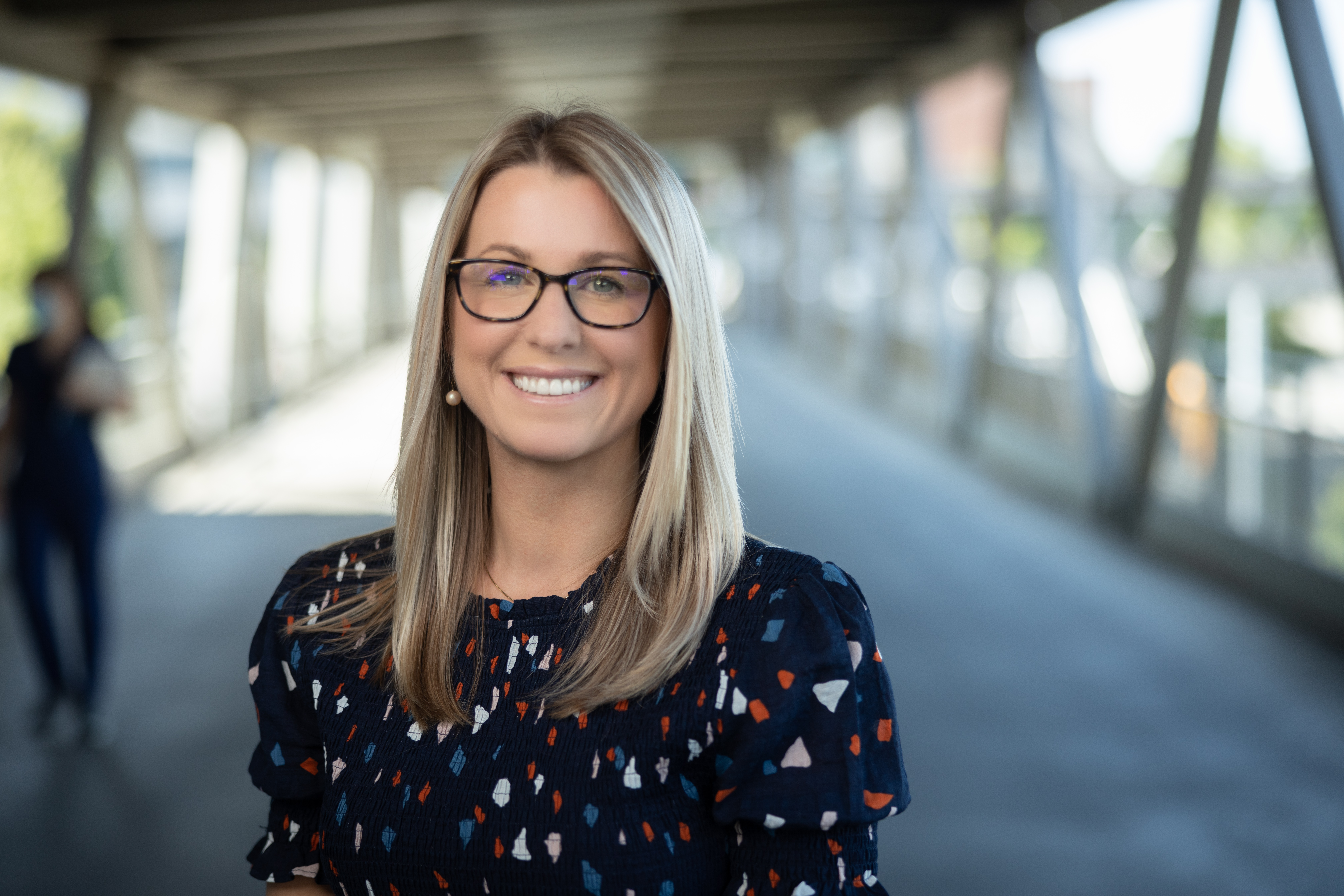 Pre-Clinical Data OR Previous Human Experience
Secured Investigational Product OR Manufacturing Validation
Develop Protocol
Funding Source Review
(If externally funded)
Final Draft Protocol Approved!
Protocol Review Meeting
PRC Review
ICF Development
FDA Review
(if applicable)
Hard Stop Until Secure Funding*
Opening Multicenter Sites
(if applicable)
Opening the UNC Site
(IRB, IBC (if applicable), Beacon Build, Contract (if applicable), Budget, OnCore Build, etc.)
*Previous steps may only occur if trying to secure funding from a grant
Clinical Protocol Development
Templates
Advice from FDA
Teleconferences
Guidances
Regulatory Strategy from Other Similar Products
Operational Successes and Failures on Other Trials
LCCC Resources
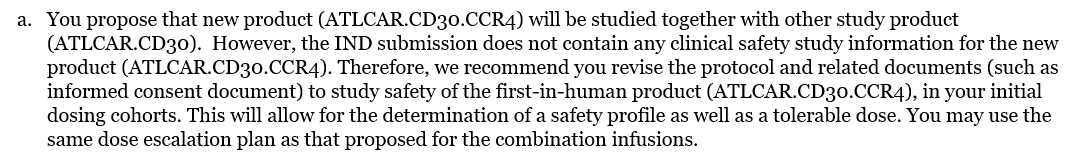 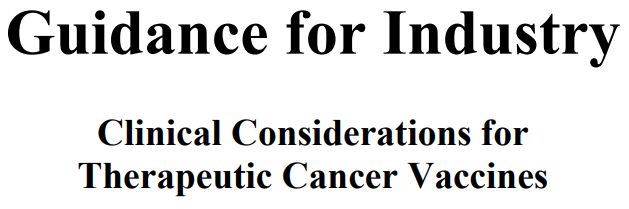 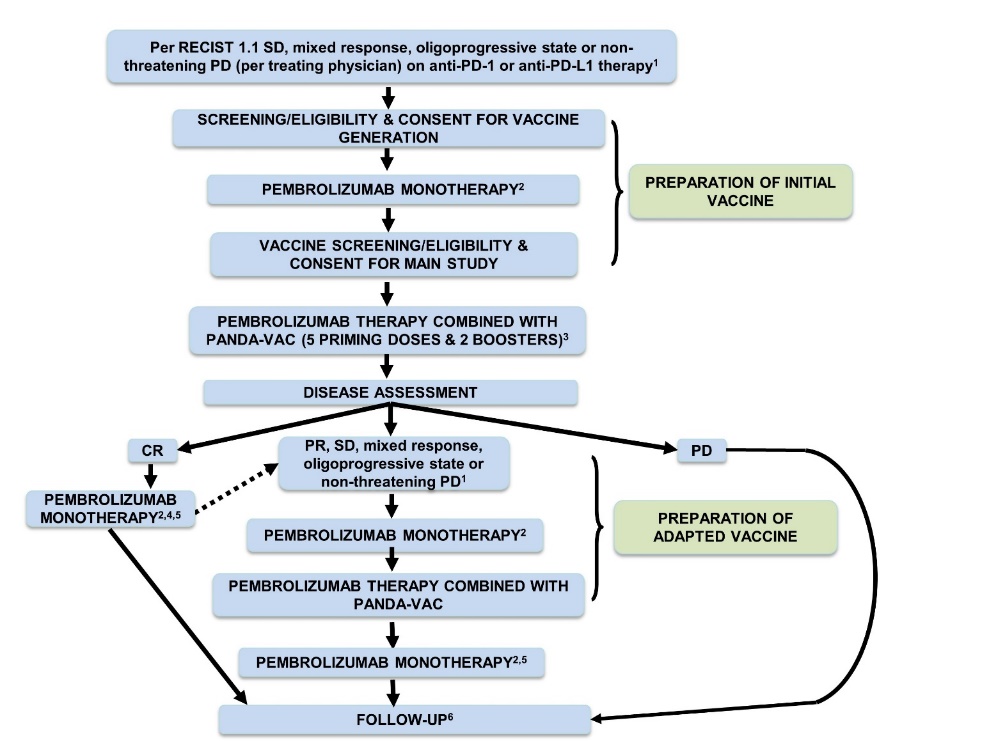 Pre-Clinical Data OR Previous Human Experience
Secured Investigational Product OR Manufacturing Validation
Develop Protocol
Funding Source Review
(If externally funded)
Final Draft Protocol Approved!
Protocol Review Meeting
PRC Review
ICF Development
FDA Review
(if applicable)
Hard Stop Until Secure Funding*
Opening Multicenter Sites
(if applicable)
Opening the UNC Site
(IRB, IBC (if applicable), Beacon Build, Contract (if applicable), Budget, OnCore Build, etc.)
*Previous steps may only occur if trying to secure funding from a grant
Informed Consent Form Development
Readable
Understandable
8th Grade Reading Level
Not overselling OR coercing
Informed Consent Form Development
Additional patient education required
Complicated concepts that must be simplified for patient understanding
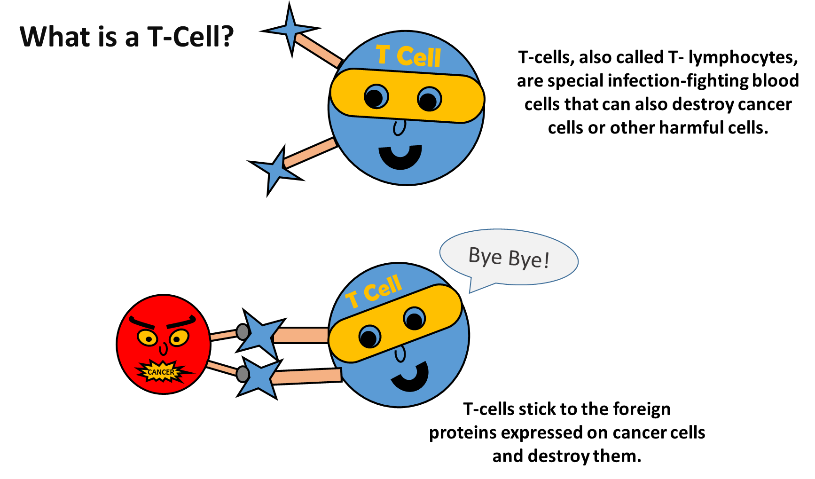 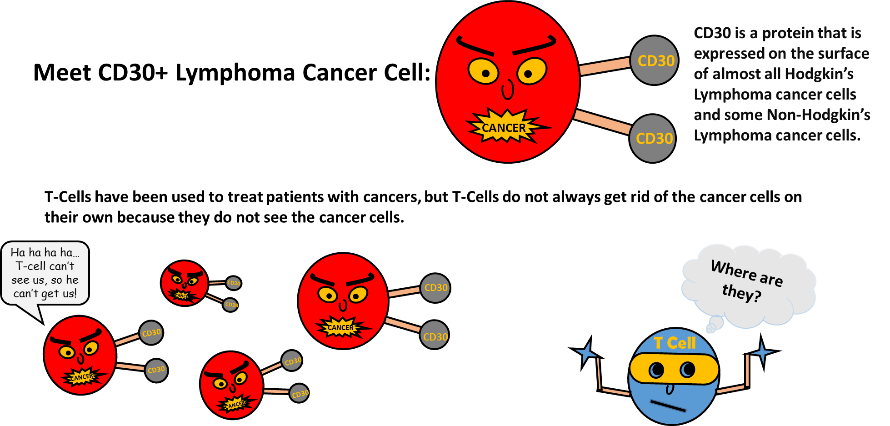 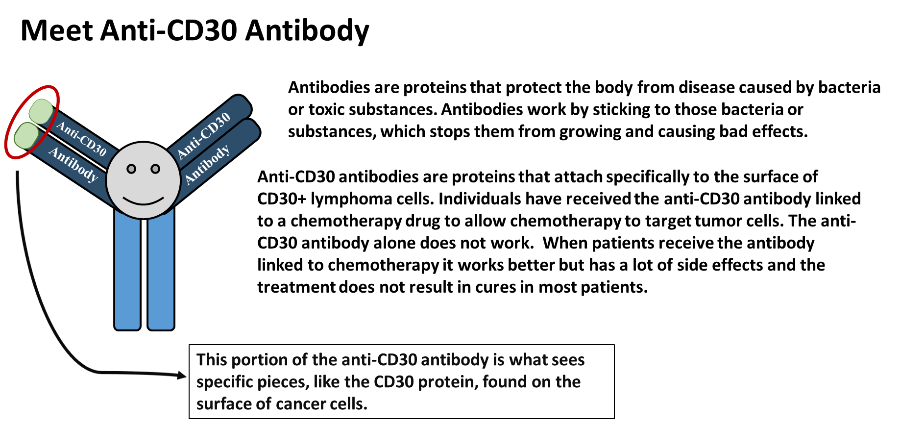 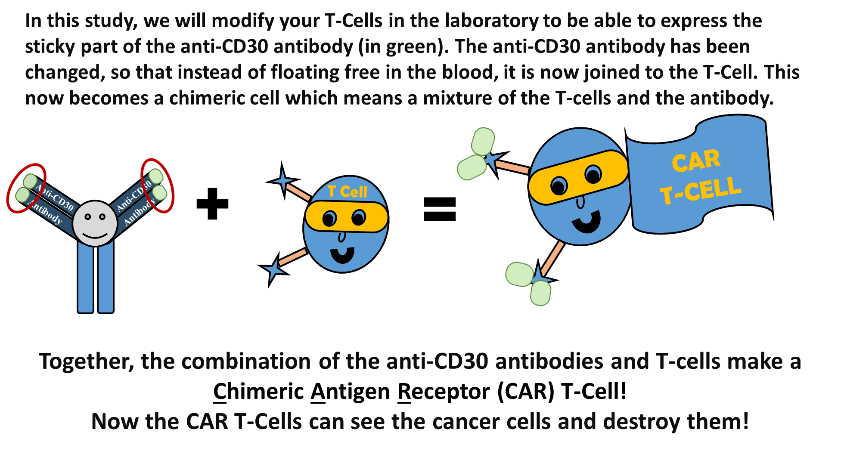 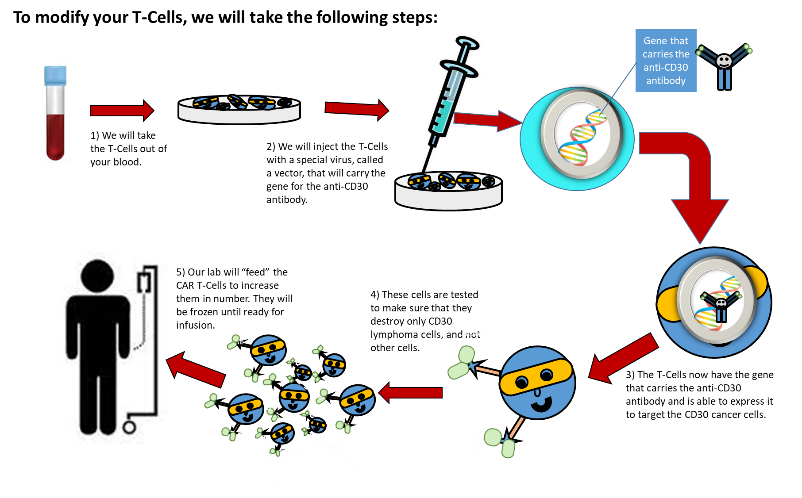 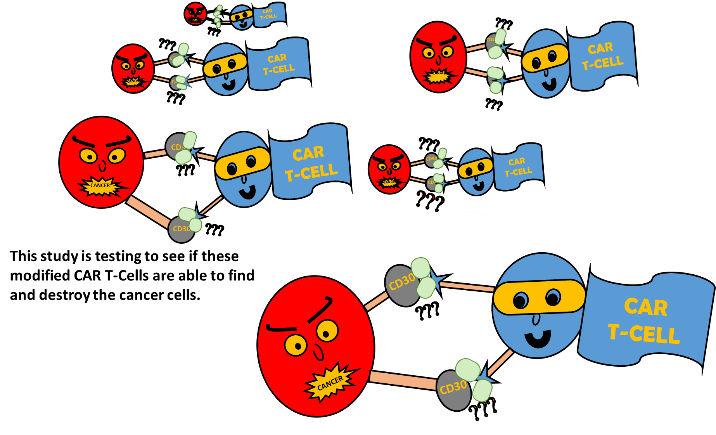 Informed Consent Form Development
Additional patient education required
Patients must understand unique side effects
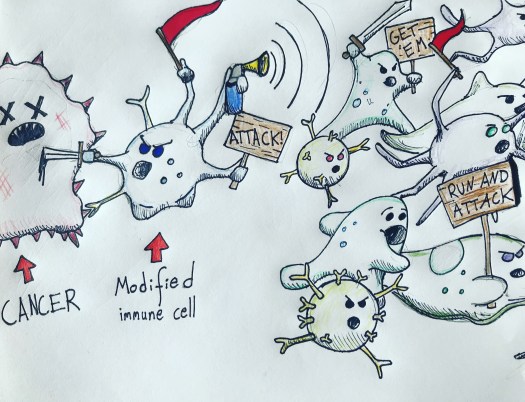 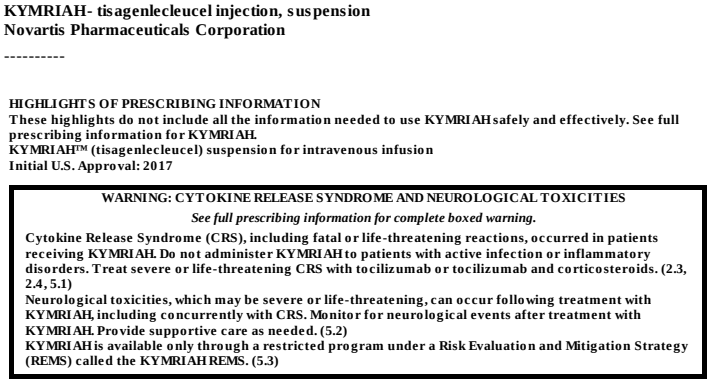 Source: KYMRIAHTM (tisagenlecleucel) [package insert]. Novartis, East Hanover, NJ; 2017
Source: When an Effective Cancer Treatment Makes Your Cells Riot: Cytokine Release Syndrome, TylerJFord.com, November 29, 2018
Informed Consent Form Development
Additional patient education required
Patients must understand unique side effects
Handouts:
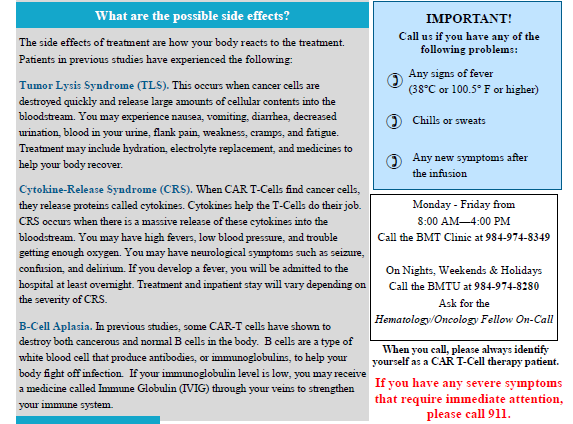 Wallet Cards:
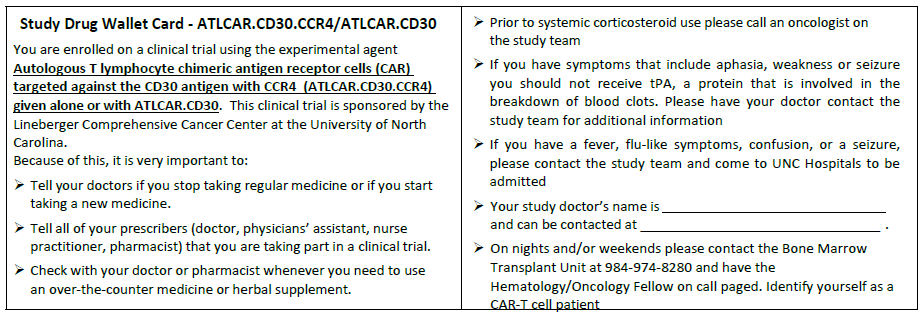 Informed Consent Form Development
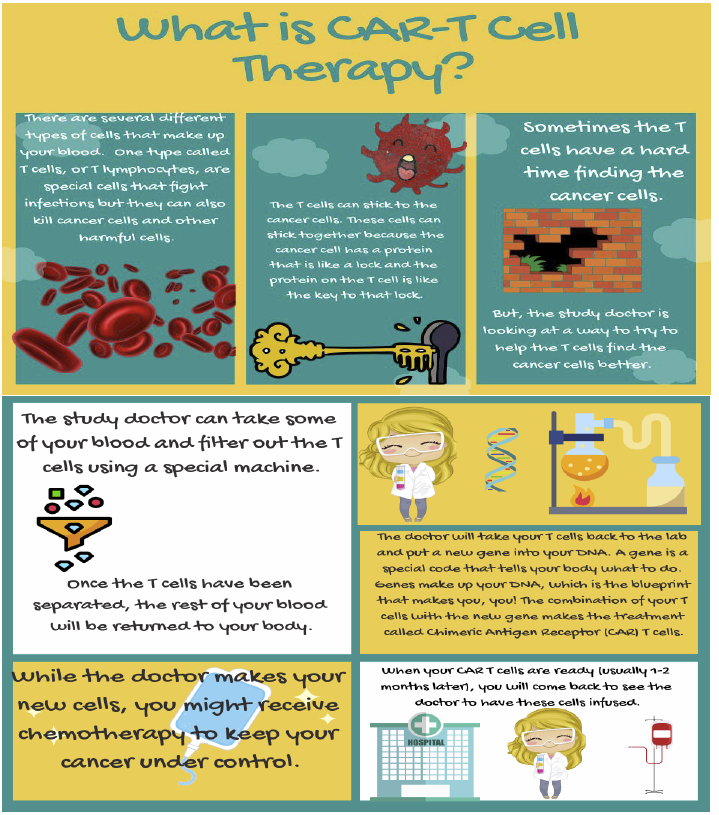 Additional patient education required
Pediatric Patients
Pre-Clinical Data OR Previous Human Experience
Secured Investigational Product OR Manufacturing Validation
Develop Protocol
Funding Source Review
(If externally funded)
Final Draft Protocol Approved!
Protocol Review Meeting
PRC Review
ICF Development
FDA Review
(if applicable)
Hard Stop Until Secure Funding*
Opening Multicenter Sites
(if applicable)
Opening the UNC Site
(IRB, IBC (if applicable), Beacon Build, Contract (if applicable), Budget, OnCore Build, etc.)
*Previous steps may only occur if trying to secure funding from a grant
What is an Investigational New Drug Application (IND)?
A request for authorization from the FDA to administer an investigational drug or biological product to humans
Gives permission for interstate shipment of an IP
Discovery/Development
Preclinical (Animal) Studies
Phase 4
Phase 2
Phase 1
Phase 3
Initial IND Application
New Drug Application (NDA) or Biological License Application (BLA)
IND
FDA Approved
Initial IND ApplicationsPRIOR TO THE IND SUBMISSION: WHAT YOU NEED TO DO
Determine early if your study may need an IND

Consider having a Pre-IND Meeting with FDA

If UNC is the manufacturer
Finish pre-clinical studies 
Complete validation of the manufacturing process

If pharma company is the manufacturer then collect:
Letter of Authorization
Investigator Brochure
Template Risk Language for the ICF (if available)
Preclinical (Animal) Studies
Discovery/Development
Initial IND Application
Preparation    Drafting IND    FDA Review    Safe to Proceed
Initial IND Applications
IND EXEMPTIONS
Your study must meet all of the following conditions to be exempt:
Not intended to support FDA approval of:
New indication
Significant change in the labeling 
Not intended to support a significant change in advertising 
Conducted in compliance with IRB and informed consent regulations
Conducted in compliance with promotion and charging for investigational drugs regulations
Does NOT involve a route of administration or dosage level or using a patient population or other factor that significantly increases the risks (or decreases the acceptability of the risks associated with the use of the drug product)
Be careful! Make sure you refer to the rest of the guidance because FDA provides examples of studies that are NOT exempt:
Studies with adjuvant chemotherapy 
One reason why: studied population may have low risk of cancer recurring after surgery so treatment with any toxic therapy may significantly increase risk
Studies involving substitution of a new agent of unproven activity when standard therapy provides a cure or increase in survival
New drug combinations UNLESS adequately described in the literature
Due to the possible occurrence of synergistic toxicity
Preparation    Drafting IND    FDA Review    Safe to Proceed
Initial IND Applications
LCCC EXAMPLE
Study LCCC XXXX does not intend to support FDA approval of a new indication, significant change in labeling or a significant change in advertising for the investigational product. The study will be submitted to the IRB and an appropriate ICF has been drafted. The investigational product is being given in the same way with the same frequency as many other clinical trials. However, when the Investigator submitted the protocol to the PRC the following stipulation was received:
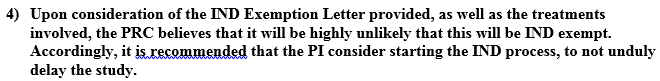 Why did this study require an IND?
Investigational product = Not FDA Approved
For a study to be IND exempt the study drug used MUST be a commercial product*
*Even if the drug is FDA approved you MUST be using the commercial lot of the product for the study to be IND exempt.
Initial IND ApplicationsPRIOR TO THE IND SUBMISSION: WHAT YOU NEED TO DO
Determine early if your study may need an IND

Consider having a Pre-IND Meeting with FDA

If UNC is the manufacturer
Finish pre-clinical studies 
Complete validation of the manufacturing process

If pharma company is the manufacturer then collect:
Investigator Brochure
Template Risk Language for the ICF (if available)
Letter of Authorization
Preclinical (Animal) Studies
Discovery/Development
Initial IND Application
Preparation    Drafting IND    FDA Review    Safe to Proceed
UNC as a Manufacturer- Good Manufacturing Practices (GMP)
Ensure IP is manufactured in accordance with GMP.

The IP must be coded and labelled in a manner that complies with the applicable regulatory requirements
GMP Facilities:
UNC Lineberger Advanced Cellular Therapy Facility
UNC Biomedical Research Imaging Center (BRIC)
UNC Food Allergy Initiative
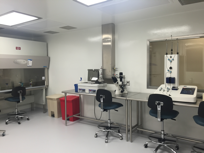 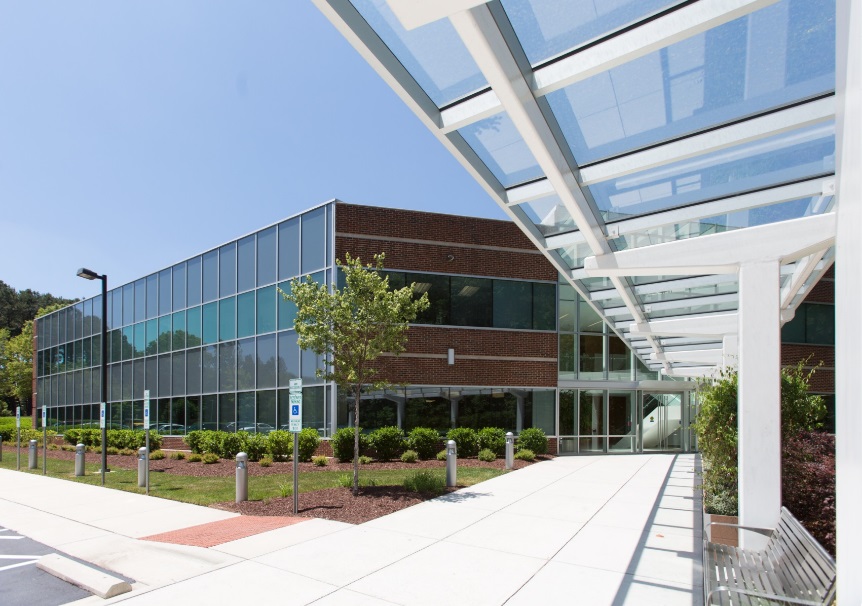 As a sponsor we have to ensure subject safety and data quality by ensure potency, purity and identity of our IP.
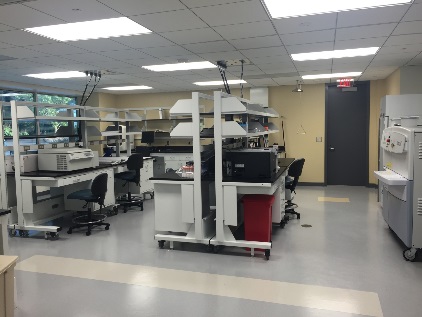 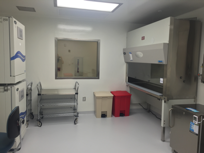 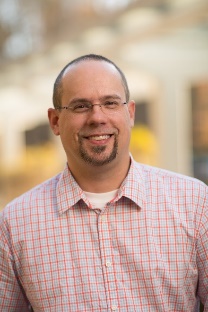 UNC as a Manufacturer- in vitro Companion Diagnostics
May require a test to determine eligibility for a study

These diagnostics are FDA-regulated devices…
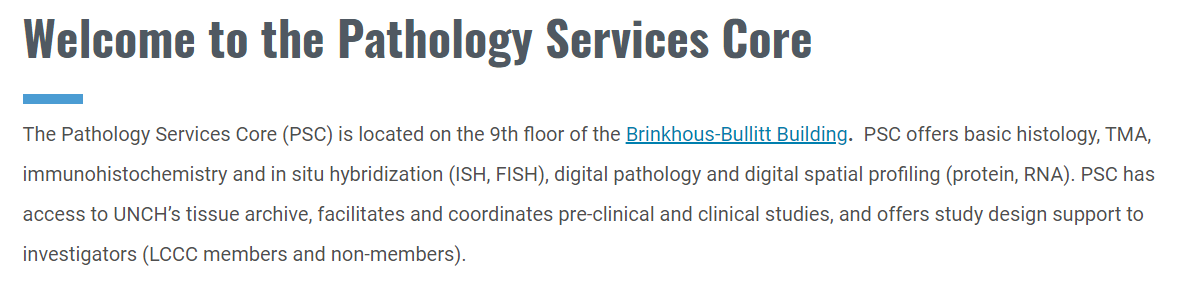 < 5% of cancer in vitro diagnostics require an IDE, but…
Your Device
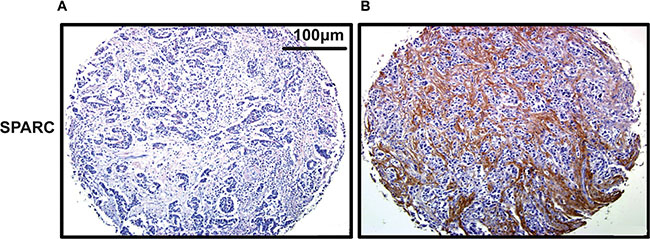 Example: Using IHC to see how is eligible for your protocol, only those with expression have the chance to benefit or there are other viable treatment options
This Photo by Unknown Author is licensed under CC BY
IRB approvals for device development for preclinical work
Preparation of nonclinical data for device-related additions to IND submission OR IDE submission
Initial IND ApplicationsPRIOR TO THE IND SUBMISSION: WHAT YOU NEED TO DO
Determine early if your study may need an IND

Consider having a Pre-IND Meeting with FDA

If UNC is the manufacturer
Finish pre-clinical studies 
Complete validation of the manufacturing process

If pharma company is the manufacturer then collect:
Investigator Brochure
Template Risk Language for the ICF (if available)
Letter of Authorization
Preclinical (Animal) Studies
Discovery/Development
Initial IND Application
Preparation    Drafting IND    FDA Review    Safe to Proceed
Initial IND ApplicationsSUBMISSION PREPARATIONWhat goes into an initial IND Application?
Protocol
Study Protocol
Informed  Consent Form
Investigator and Facility Data (Form FDA 1572)
Chemistry, Manufacturing and Controls
Pharmacology and Toxicology
Previous Human Experience
Additional Information
Drug Dependence and Abuse Potential
Radioactive Drugs
Pediatric Studies
Biosimiliar User Fee Cover Sheet
Clinical Trials Certification of Compliance
Form FDA 1571
Table of Contents
Introductory Statement
Name of Drug and active ingredients
Pharmacological Class
Structural formula
Formulation
Route of administration
Objectives and Duration
Status of drug in other countries
General Investigational Plan
Rationale
Indication
Approach to evaluate treatment
Drug Related Risks
Investigator’s Brochure
Preparation    Drafting IND    FDA Review    Safe to Proceed
Initial IND ApplicationsKNOWLEDGE TEST
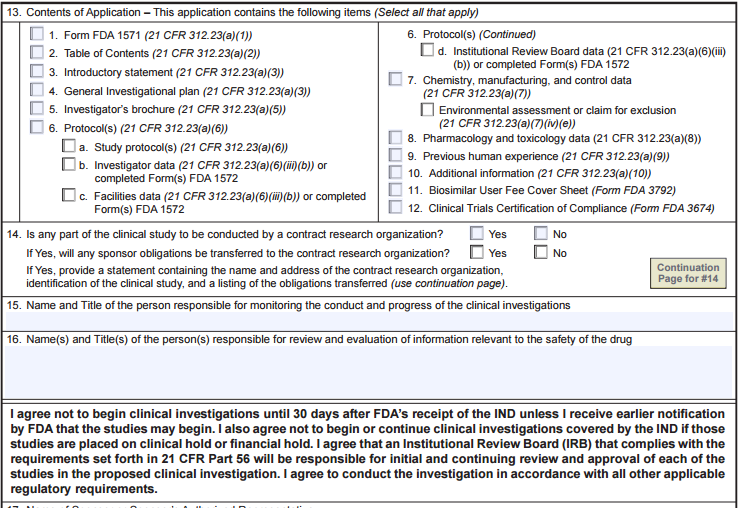 What is this form? Have any of you seen it before?
Form FDA 1571
FDA’s cover letter for all serial submission
Typically, the PI’s name goes here for our LCCC studies
What does this mean?
Agreeing to monitor conduct and progress of clinical investigations
Agreeing to review and evaluate information relevant to the safety of the drug
Preparation    Drafting IND    FDA Review    Safe to Proceed
Initial IND ApplicationsFORM FDA 1571
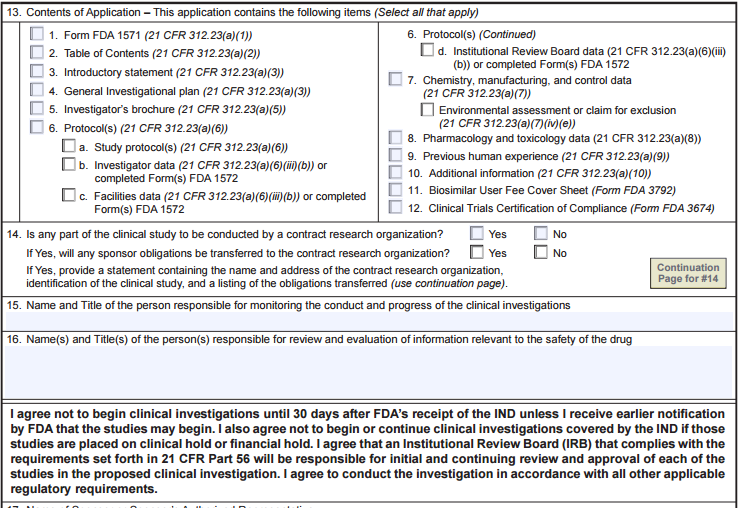 What are you agreeing to when you sign it?
Not to begin until 30 day initial review is complete
Not to begin research if placed on clinical or financial hold
Agrees that an IRB that complies with the regulations will be responsible for initial and continuing review and approval of all studies under the IND
Agrees to conduct investigation in accordance with the regulatory requirements
Preparation    Drafting IND    FDA Review    Safe to Proceed
Initial IND ApplicationsKNOWLEDGE TEST
KNOWLEDGE TEST
What is this form? Have any of you seen it before?
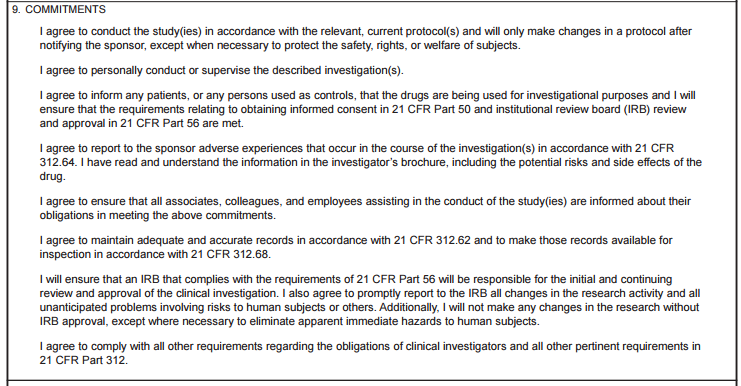 Form FDA 1572
Statement of Investigator
Preparation    Drafting IND    FDA Review    Safe to Proceed
Initial IND ApplicationsFORM FDA 1572
Conduct study according to protocol
Personally conduct or supervise
Tell subjects using an IP
Obtain informed consent
Obtain IRB review and approval
Read and Understood the IB 
Including risks and side effects
Ensure all associate, colleagues and employees are informed about the obligations
Maintain adequate and accurate records
Make records available for inspections
Report all UPRISOs to the IRB 
Not to make changes to research without IRB approval 
Except to eliminate apparent immediate hazards to human subjects
Follow all IND regulations
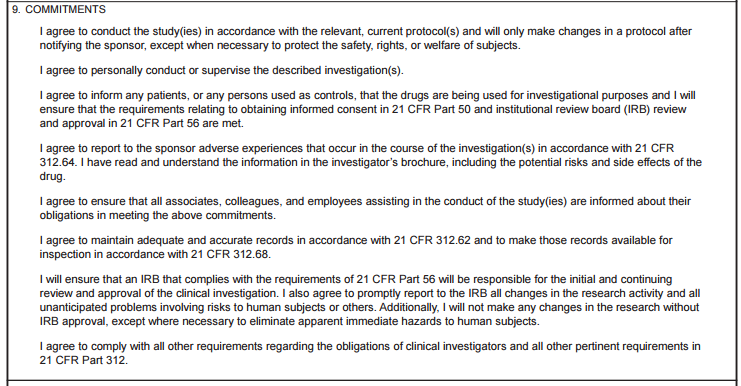 Preparation    Drafting IND    FDA Review    Safe to Proceed
Initial IND ApplicationsSUBMITTED TO FDAWhat happens next?
Start your 30 Day FDA Review- FDA confirms receipt of IND
FDA may request additional information
Better Dose Rationale




Copy of the Informed Consent Form
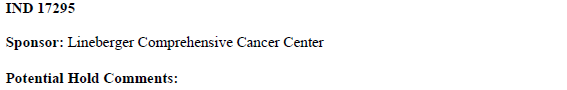 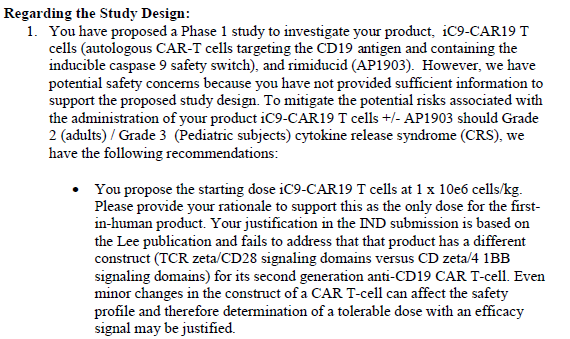 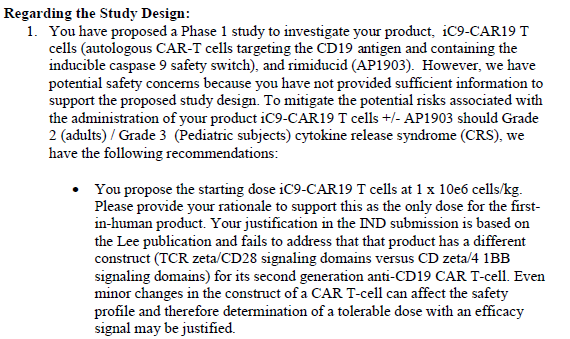 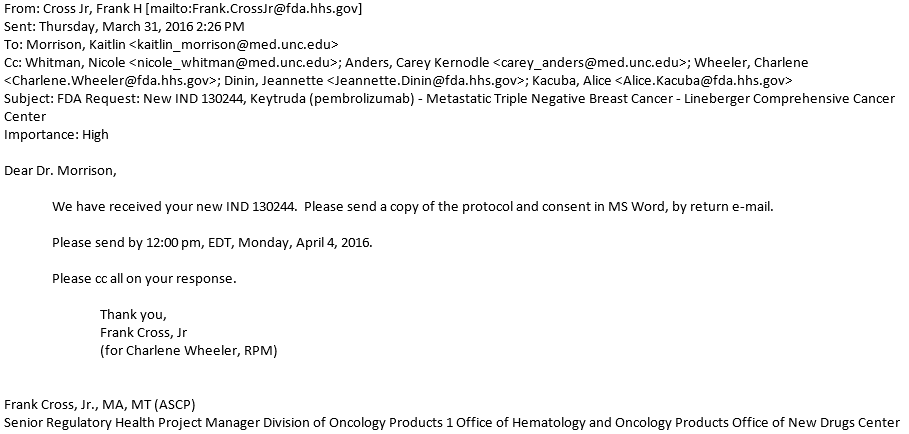 Preparation    Drafting IND    FDA Review    Safe to Proceed
Initial IND ApplicationsSUBMITTED TO FDAWhat happens next?
Start your 30 Day FDA Review
FDA may request additional information
30 day clock ends
Safe to Proceed Letter
Clinical Hold
Preparation    Drafting IND    FDA Review    Safe to Proceed
Pre-Clinical Data OR Previous Human Experience
Secured Investigational Product OR Manufacturing Validation
Develop Protocol
Funding Source Review
(If externally funded)
Final Draft Protocol Approved!
Protocol Review Meeting
PRC Review
ICF Development
FDA Review
(if applicable)
Hard Stop Until Secure Funding*
Opening Multicenter Sites
(if applicable)
Opening the UNC Site
(IRB, IBC (if applicable), Beacon Build, Contract (if applicable), Budget, OnCore Build, etc.)
*Previous steps may only occur if trying to secure funding from a grant
Sponsor Responsibilities
Now you have your IIT up and running, what additional responsibilities do you have?
Definition of a Sponsor
Sponsor: An individual or entity who takes responsibility for and initiates a clinical investigation. 
an individual 
a pharmaceutical company
a government agency
an academic institution
another organization

Clinical Investigator: An individual who conducts a clinical investigation under whose immediate supervision the investigational drug/device is administered.
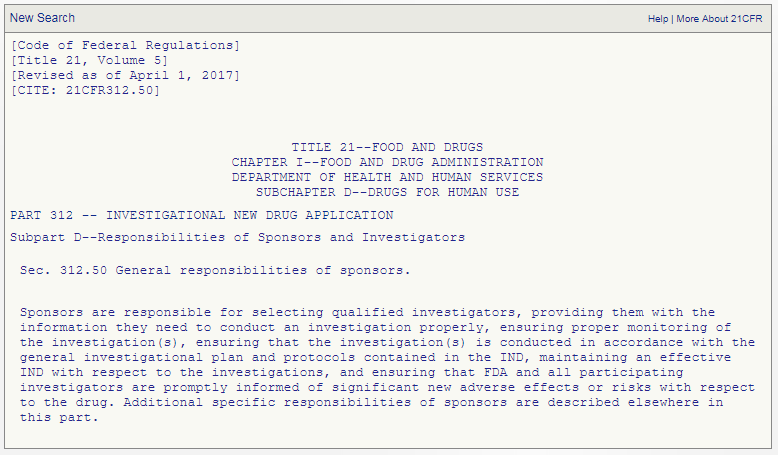 Initial IND Applications
FORM FDA 1571
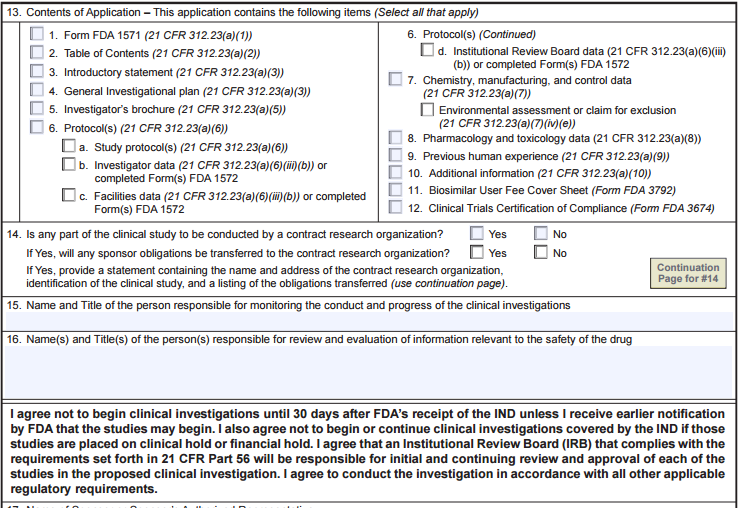 What are you agreeing to when you sign it?
Not to begin until 30 day initial review is complete
Not to begin research if placed on clinical or financial hold
Agrees that an IRB that complies with the regulations will be responsible for initial and continuing review and approval of all studies under the IND
Agrees to conduct investigation in accordance with the regulatory requirements
Agreeing to overseeing the trial as the clinical trial sponsor!!
LCCC Org Structure to Manage LCCC Sponsored Treatment Trials
Data Operations:
Clinical Data Operations, Clinical Trial Systems, CT.gov, eCTD data sets

Assistant Director, Data Operations & Clinical Trials Systems
Lead Clinical Data Management Associate
Clinical Data Management Associates
Clinical Data Management Project Manager*
OnCore Analysts & Administrator
Temp SDTM programmer
Clinical Trials Analyst (CT.gov & CTRP)
Clinical Development:
IND Management, Protocol Development, Patient Education & ICF Development, Clinical Development

Director of UNC Lineberger Sponsored Clinical Research
Clinical Protocol Development Associates
IND Specialist
Clinical Data Management Project Manager*

Seat on ACT Oversight Committee
Multicenter Operations:
Monitoring & Multicenter Site Management

Assistant Director, Multicenter Clinical Trial Operations
Clinical Regulatory Manager
In-House Monitors
Multicenter Project Managers
Multicenter Regulatory Associates
Compliance:
Auditing, Data & Safety Monitoring, Compliance, Training

Compliance Manager (also coordinators routine audits)
DSMC Coordinator
PRC Coordinator
Training Coordinator (for both LCCC site and sponsor staff)


Compliance Committee
DSMC 
PRC
Also, finance support from the pre-award finance team.
[Speaker Notes: 5 monitors, 3 PMs, 5 CDMAs]
Clinical Trial Life Cycle- Sponsor Obligations
Evaluation and Decimation of New Risk Info
Data Management Plans
Secure Data System
IND Maintenance
Data Analysis
Essential Docs
IND Maintenance/ Withdrawal
Secure Data System
Monitoring Plans
Clinical Trial
Record Retention
GLP
Essential Docs
GMP
Preclinical/Protocol Development
Initial IND Application
Providing Proper Info to Investigators
QC with SOPs
Providing Proper Info to Investigators
CT.gov
Auditing
Monitoring
QC with SOPs
QC with SOPs
CT.gov
CT.gov
CRFs
IP Accountability
Monitor Progress of Clinical Investigation
Assuring Investigation Conducted in Accordance with Plan
Selecting Qualified Investigators
Maintaining an effective IND
What needs to be done to maintain an IND?
Discovery/Development
Preclinical (Animal) Studies
Phase 4
Phase 2
Phase 1
Phase 3
Initial IND Application
New Drug Application (NDA) or Biological License Application (BLA)
Protocol Amendments
Change in Protocol
New Protocol
New Investigator (New Site)
IND Safety Reports
UPIRSO
Aggregate Report
Pre-clinical
Annual Reports
Continued Communication with FDA
Withdrawal
Change in Sponsors/PIs
IND
FDA Approved
Preparation    Drafting IND    FDA Review    Safe to Proceed
IND Application Maintenance Protocol Amendment- Change in Protocol
QUIZ
The Following Types of Protocol Amendment MUST be Submitted to FDA:
	A: Any Increase in Drug Dosage
	B: Significant Increase in # of Subjects
	C: Addition of a Control Group
	D: Any Significant Change to Study Design
	E: Any Increase in Duration of Drug Exposure
	F: Removal of a Control Group
	G: Addition of a Test or Procedure to Improve Monitoring For 	     and Reduce Risk of a Side Effect or AE
	H: Removal of a Test Intended to Monitor Safety
	 I: All Protocol Amendments
Phase 1
Phase 2
Phase 3
Amendment #3
Amendment #2
Amendment #4
Amendment #1
Amendment #2
Amendment #3
Amendment #1
Amendment #1
Amendment #3
Amendment #2
IND Application Maintenance Protocol Amendment- Change in Protocol
ANSWER
The Following Types of Protocol Amendment MUST be Submitted to FDA: Answers A-H

Although you are not required to submit all protocol amendments to FDA it is highly encouraged and standard practice in the CPO.
Phase 1
Phase 2
Phase 3
Amendment #3
Amendment #3
Amendment #2
Amendment #2
Amendment #4
Amendment #4
Amendment #1
Amendment #1
Amendment #2
Amendment #2
Amendment #3
Amendment #3
Amendment #1
Amendment #1
Amendment #1
Amendment #2
Amendment #3
Amendment #2
Amendment #3
IND Application Maintenance Protocol Amendment- Change in Protocol
KNOWLEDGE TEST
Protocol Amendment: “The frequency of ophthalmic exams was reduced and are now only required at screening and as clinically-indicated due to the presence of ocular symptoms”

Does this protocol amendment require FDA submission?
YES!
 This is the Removal of a Test Intended to Monitor Safety
IND Application Maintenance Protocol Amendment- Change in Protocol
WHAT ACTUALLY HAPPENED
PI didn’t submit to FDA
In retrospect the PI wouldn’t have submitted because for SOC the PI would not have performed the additional eye exams that were removed
HOWEVER, 6 months later when the protocol amendment was submitted:
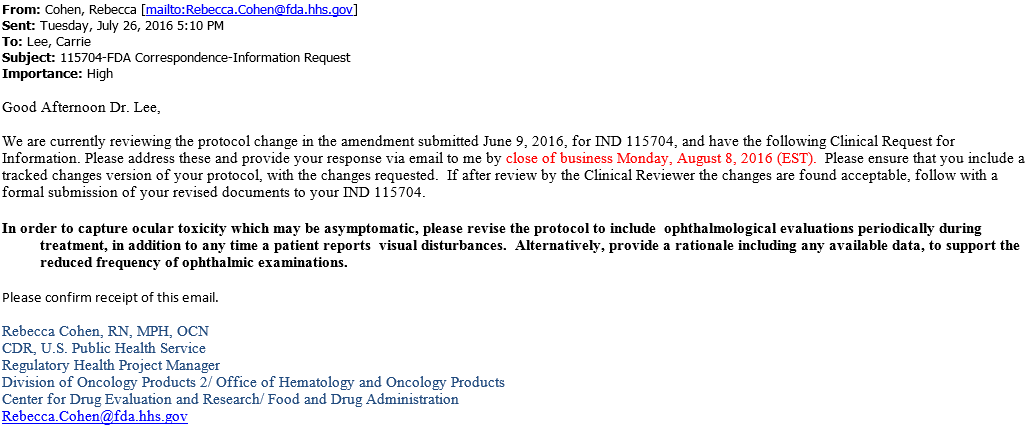 IND Application Maintenance Protocol Amendment- Change in Protocol
WHAT ACTUALLY HAPPENED
PI didn’t submit to FDA
In retrospect the PI wouldn’t have submitted because for SOC the PI would not have performed the additional eye exams that were removed
Helpful Hint: Before amending the protocol, make sure that you are not eliminating anything FDA specifically asked for:
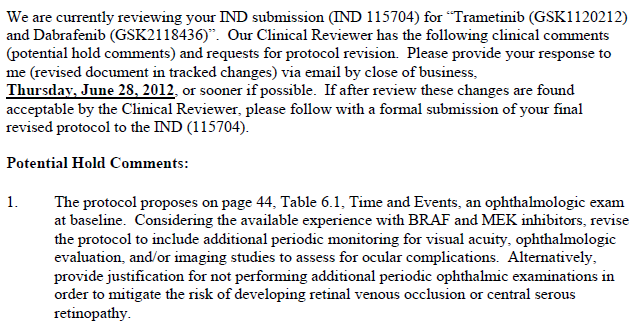 IND Application Maintenance Protocol Amendment- Change in Protocol
WHAT COULD HAVE HAPPENED
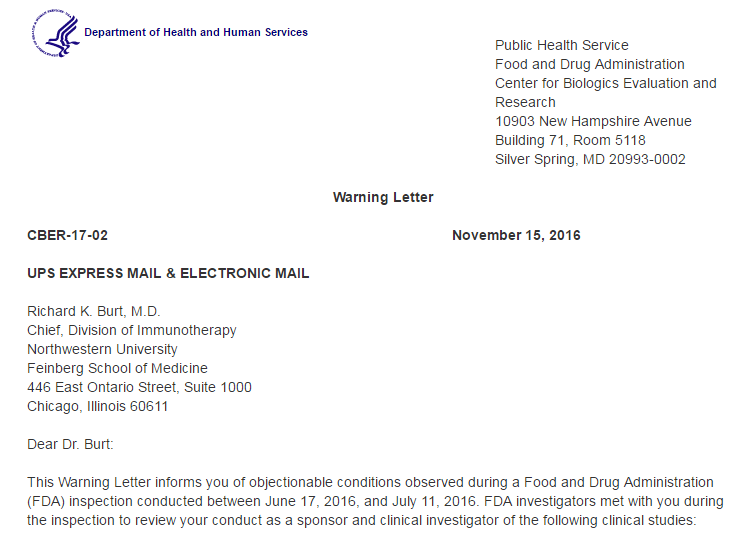 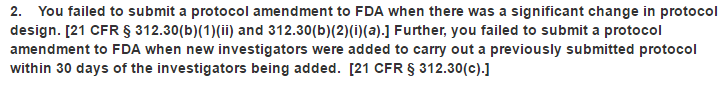 Providing investigators with the information needed to conduct an investigation properly
How do we do this?
MULTICENTER SITES
Multicenter Site Initiation Meetings
Team Calls
IND Safety Report Distribution
Ensure responsibilities of coordinating investigators and other participating investigators are documented prior to the start of the trial.
Ensure facilitated communication

Ultimate responsibility: Keeping participating investigators informed of new info, particularly with respect to AEs and safe use of the IP. 

May be distributed by means of: 
periodically revised IB 
reprints of published studies or reports
letters to CIs
LCCC Multicenter Project Managers
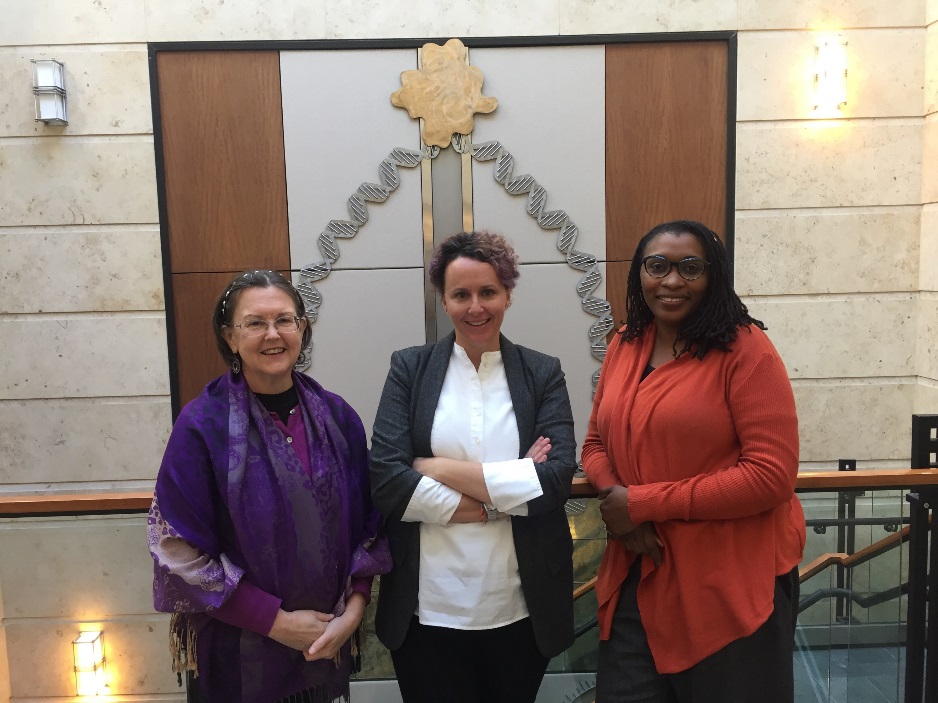 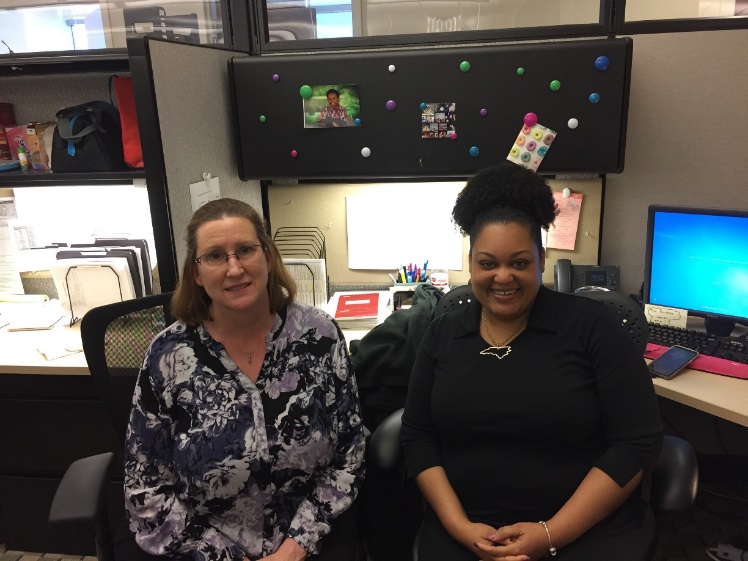 Multicenter Regulatory Associates
Ensuring that the investigation is conducted in accordance with the general investigational plan/protocol
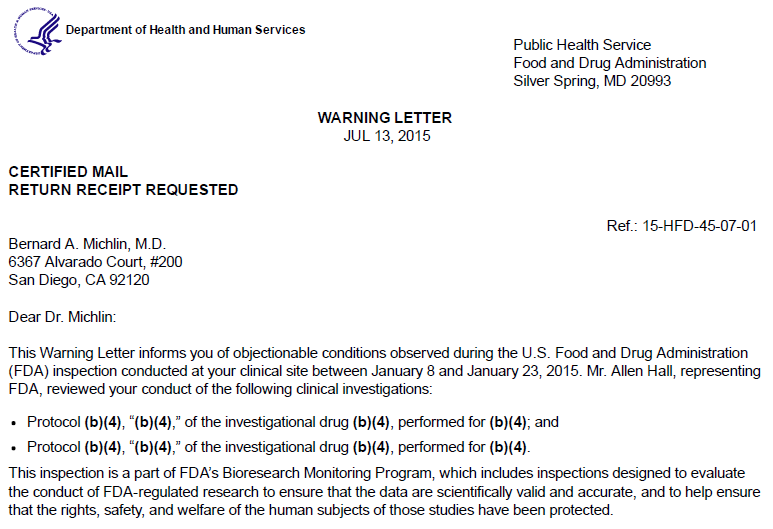 One of the most common reasons for a clinical investigator to get a warning letter is not following the investigational plan.

Ultimately, the sponsor is responsible for ensuring an investigator is following the plan and bringing the investigator into compliance if they are not.
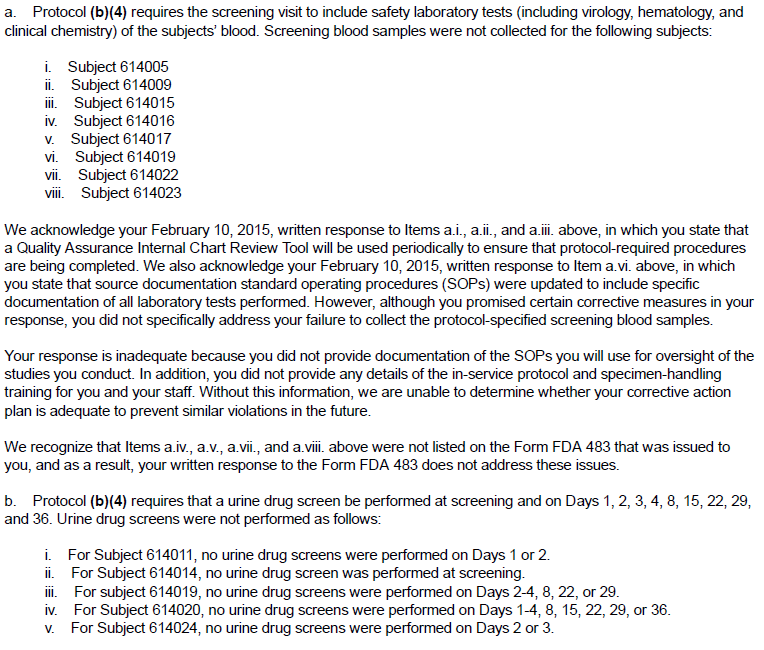 Ensuring proper monitoring of investigation(s)
What is monitoring?
The act of overseeing the progress of a clinical trial, and of ensuring that it is conducted, recorded and reported in accordance with the protocol, SOPs, GCP and applicable regulatory requirements.
Continuous
Risk-Based
Includes:
Precise tracking of patient accrual
Ongoing assessment of patient eligibility and evaluability
Adequate measures to ensure timely submission of study data
Adequate measures to ensure timely medical review and assessment of individual patient data
Timely reporting of adverse events
“Monitoring is not optional. Required by 21 CFR 312.50.

Responsibilities of sponsors
Selecting monitors qualified by training and experience (21 CFR 312.53(d))
Monitor the ongoing investigations (21 CFR 312.56)
Ensure proper monitoring (21 CFR 812.40)”
[Speaker Notes: One place of major improvement.]
Ensuring proper monitoring of investigation(s)
Why do you need to monitor?
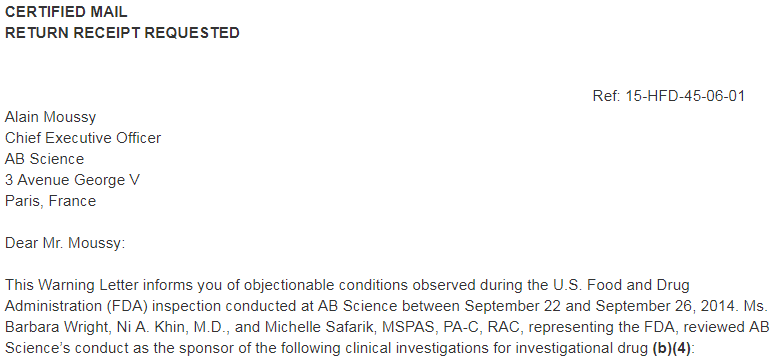 How can you tell if you are guaranteeing subject safety if you don’t double check?

How can you tell if the data are reliable if you don’t double check that it is accurate?
If data coming out of the study are not reliable is it worth the risk to give the IP to additional subject?

Are their trends across multiple sites?

How can you improve the process?
Re-education?
Protocol Amendment?
Administrative Letter?

To FDA data not collected (no matter what the reason) are missing data. 

Monitoring Plans help identify critical values upfront.
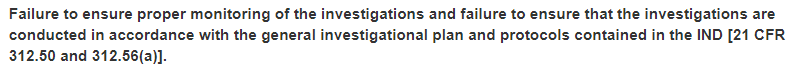 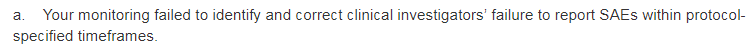 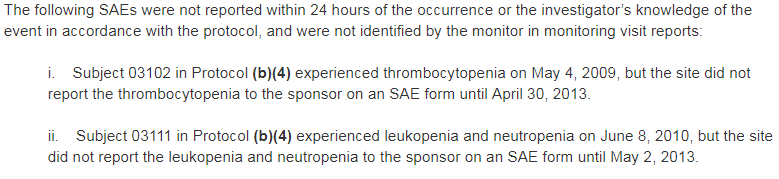 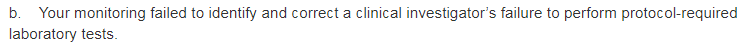 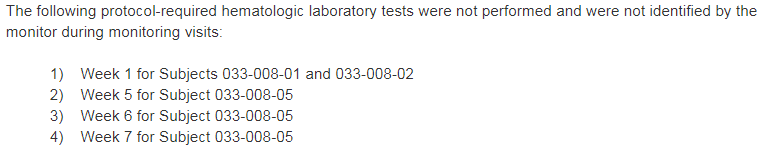 Discontinue shipment of IP to Noncompliant Sites
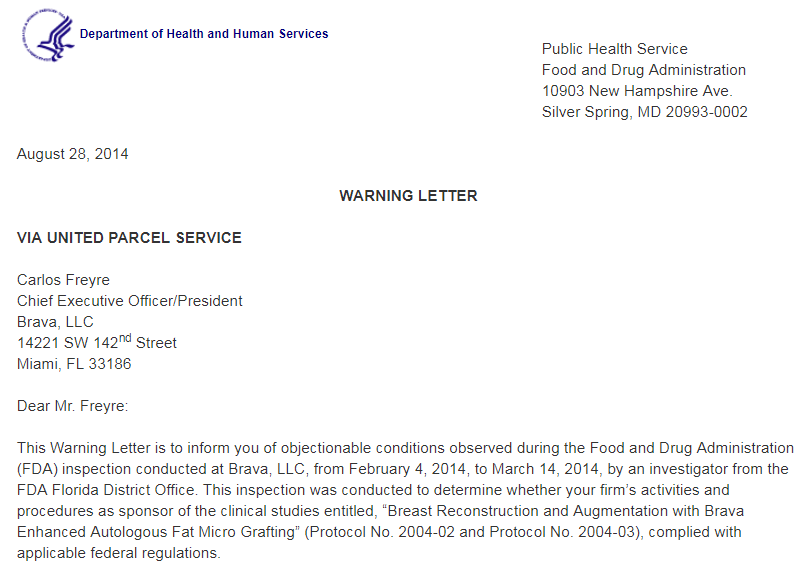 Deviation at any site is a deviation on the clinical trial
Deviations are cumulative
Sponsor responsible for oversight of all sites
Need to monitor their compliance and whether the sponsor need to re-educate the site
If a site can not be brought into compliance it is the sponsor’s responsibility to stop the site’s participation—Otherwise the site’s continued noncompliance is also the sponsor’s

“A sponsor who discovers that an investigator is not complying with the signed agreement (Form FDA-1572), the general investigational plan, or the requirements of this part or other applicable parts shall promptly either secure compliance or discontinue shipments of the investigational new drug to the investigator and end the investigator's participation in the investigation. If the investigator's participation in the investigation is ended, the sponsor shall require that the investigator dispose of or return the investigational drug in accordance with the requirements of 312.59 and shall notify FDA.”
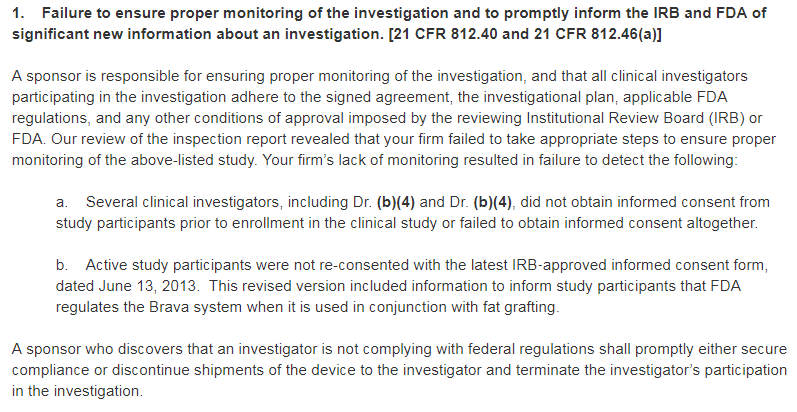 Monitor the progress of all clinical investigations being conducted under its IND
Medical Monitor
NC TraCS Data Safety Monitoring Board (DSMB)
Data Safety Monitoring Committee (DSMC)
Pod Meetings/ Team Calls
Deviations and SAEs
SSEs
Literature
Interim Analysis
DSMC is the primary agent for assuring data and safety monitoring. Responsible for review of these trials. 
Has the authority to suspend research activities or to refer trials to the PRC or IRB for such actions. 
DSMC meets monthly, with ad hoc review and additional meetings called when necessary.
Duties defined in the LCCC DSMC Charter
Monitor the progress of all clinical investigations being conducted under its IND
Compliance Committee
Audit IIT trials to:
Authenticate compliance
Capture accurate data
Conducted by OCT under the UNC Clinical Trials Quality Assurance Program (CTQA)
Reviewed by the Committee:
CAPA Responses
Audit Trends
Charter for the Compliance Committee UNC Lineberger Comprehensive Cancer Center
Compliance Committee
Audit Reports
Office of Clinical Trials (OCT) Auditors
Monitor the progress of all clinical investigations being conducted under its IND
PRC: classifies studies by levels of complexity and risk to direct DSMC, Compliance Committee and monitoring
Determines acceptability of continued research based on subject accrual, risk/benefit ratio and institutional interest
Determines necessary actions following audits of internal trials.
Protocol Review Committee (PRC)
Data Safety Monitoring Committee (DSMC)
Compliance Committee
Judge acceptability of protocol amendments
New drug
Change in primary objective
Change in stats
Recommend study closure
PRC Charter
Protocol Amendments/ ICFs
Monitoring Letters
Audit Reports
Office of Clinical Trials (OCT) Auditors
LCCC CPO Monitors
Protocol Development or Reg
Monitor the progress of all clinical investigations being conducted under its IND
Pod Meetings 
Current status of trial/patients
Enrollment
Monitoring and audit reports
Deviations
SAEs
Regulatory actions
Data quality
Pod Meetings/ Team Calls
Deviations and SAEs
Protocol Amendments/ ICFs
Monitoring Letters
Audit Reports
Office of Clinical Trials (OCT) Auditors
LCCC CPO Monitors
Protocol Development or Reg
Monitor the progress of all clinical investigations being conducted under its IND
On the FDA Form 1571 the Medical Monitor is listed as:
The person responsible for monitoring the conduct and progress of the clinical investigations
The person responsible for review and evaluation of information relevant to the safety of the drug
Medical Monitor
Data Safety Monitoring Committee (DSMC)
Pod Meetings/ Team Calls
Deviations and SAEs
Protocol Amendments/ ICFs
Monitoring Letters
Annual Report
Audit Reports
Interim Analysis
Office of Clinical Trials (OCT) Auditors
Data Management
LCCC CPO Monitors
Protocol Development or Reg
Monitor the progress of all clinical investigations being conducted under its IND
Medical Monitor
NC TraCS Data Safety Monitoring Board (DSMB)
Protocol Review Committee (PRC)
Data Safety Monitoring Committee (DSMC)
Pod Meetings/ Team Calls
Compliance Committee
Deviations and SAEs
Protocol Amendments/ ICFs
Monitoring Letters
Annual Report
Literature
Audit Reports
Interim Analysis
Office of Clinical Trials (OCT) Auditors
Data Management
LCCC CPO Monitors
Protocol Development or Reg
Monitor the progress of all clinical investigations being conducted under its IND
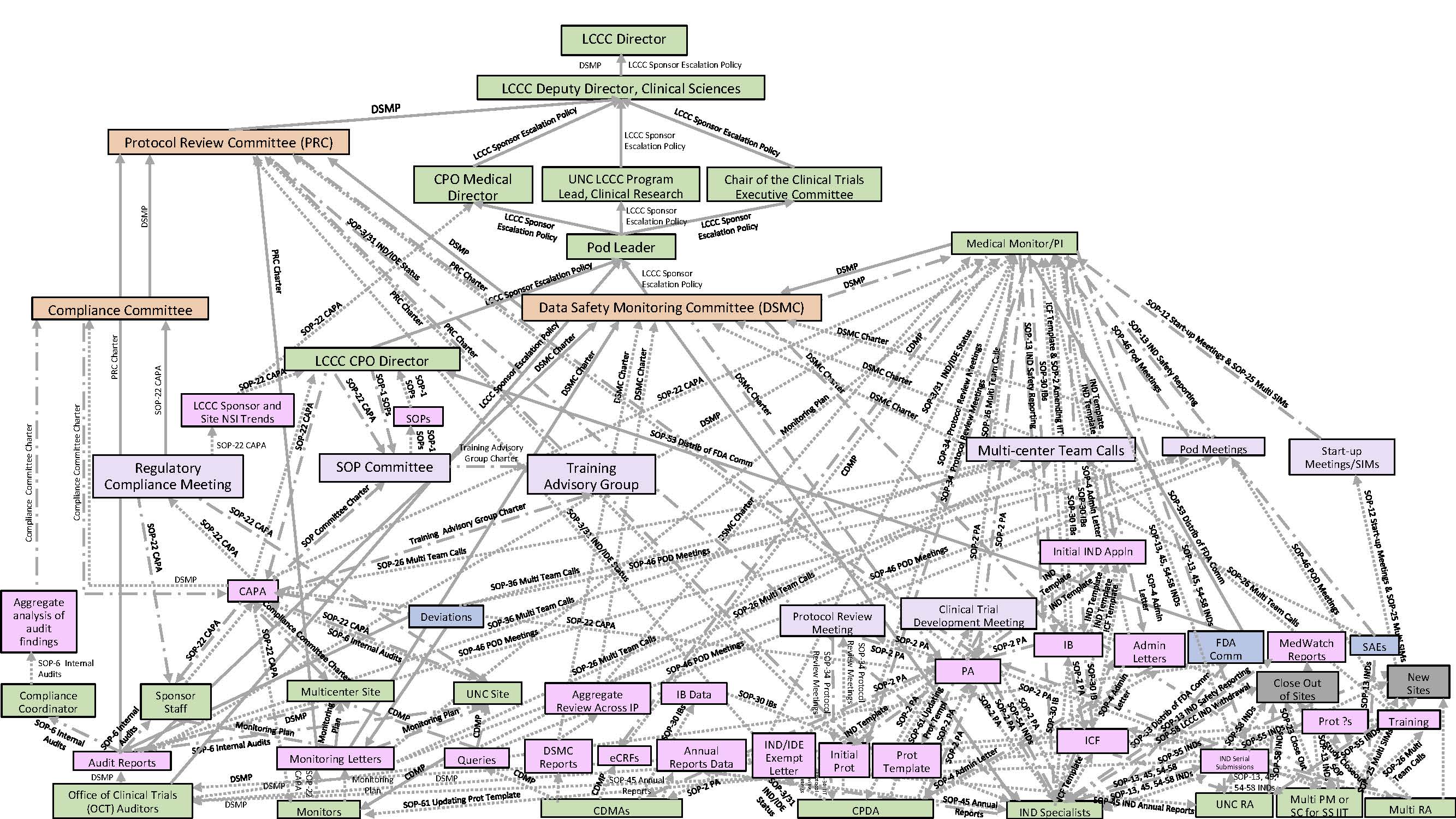 LCCC Sponsor Quality Management Plan- Launched March 23, 2021

Quality management systems focused on feedback loops and process improvement.
Other Available Resources
LCCC Investigator-Initiated Website: https://unclineberger.org/iit/

Available Additional Targeted Trainings- CMEs awarded:

Protocol Development:
Creating your Clinical Trial Protocol
Two Successful Clinical Trialist Reflect on How They Got Their Start (no CME for this one) 
Protocol Amendments vs. Administrative Letters
IIT- Protocol Amendments

FDA- INDs and IDEs:
5 Tips for Developing and Maintaining an IND
Everything that a PI Needs to Know about Holding an IND
IND Boot Camp
IIT FDA Annual Reports
IND Safety Reporting- LCCC IITs
Working with Investigational Assay Results

Sponsor Responsibilities:
Everything a PI Needs to Know about LCCC as an IND Sponsor

Advanced Trainings IIT trainings:
Gene Therapy- FDA and Local Considerations
Hot and Cold Topics for Investigators
LCCC’s Single Subject Exception Policy
Understanding when Assays become Investigational Assays

Clinical Trial Activation
Activation 101- Who are the Players
Activation 201- What is the Role of the Activation PM
What is a “Critical Path” and How Can it Help Me?
Project Management of CPO Trial Activation 101
Questions???
Always feel free to email me: LCCC_IND@unc.edu